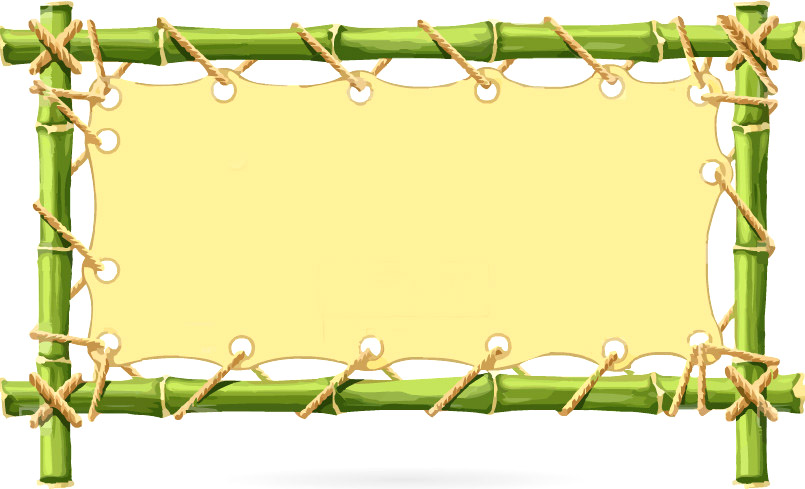 Bài 18: 
Ôn tập phép cộng, phép trừ trong phạm vi 10
Tính nhẩm
1
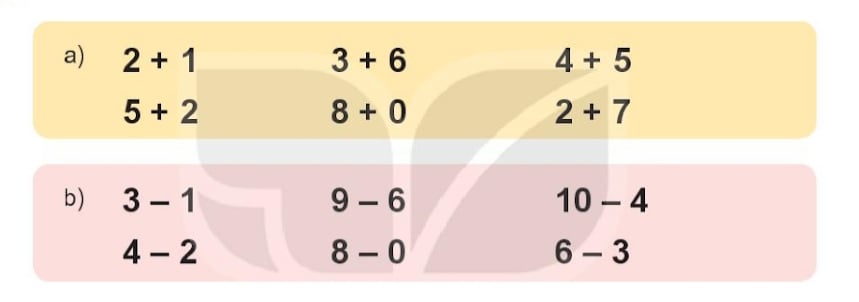 2
a) Số
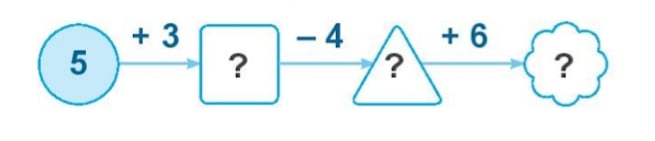 10
8
4
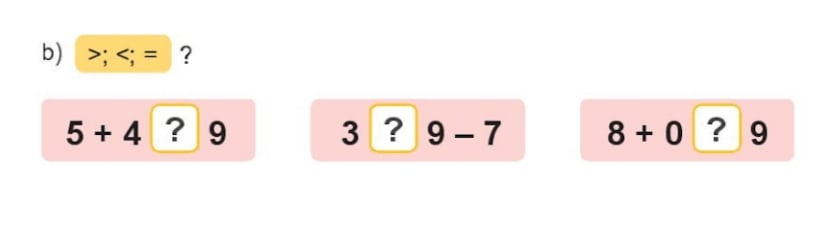 b)>; <; = ?
=
>
<
3
Nối những bông hoa nào ghi phép có kết quả bằng 5?
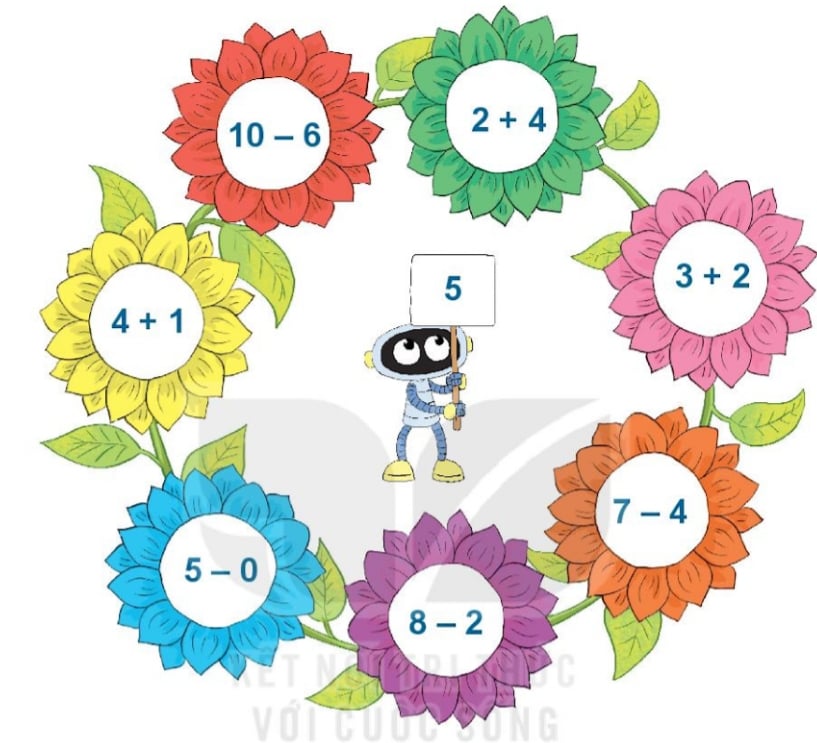 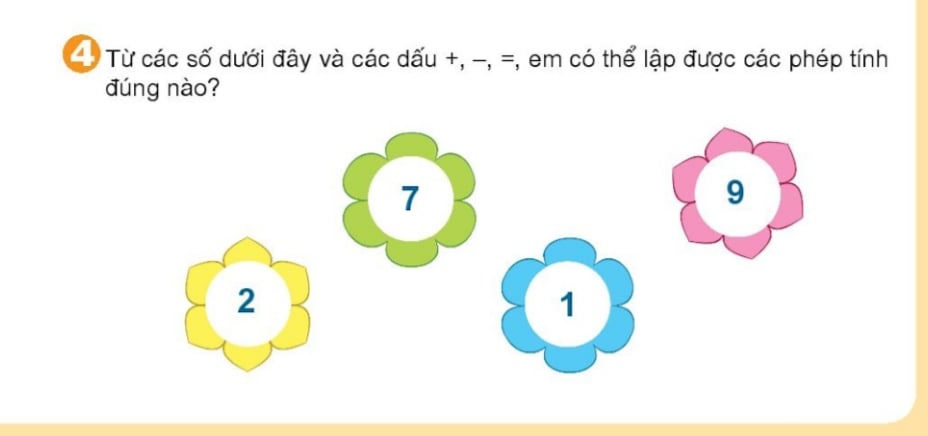